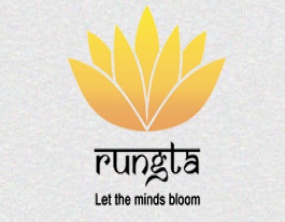 RUNGTA COLLEGE OF DENTAL SCIENCES & RESEARCH
TITLE OF THE TOPIC- 
ANCHORAGE IN ORTHODONTICS
DEPARTMENT OF ORTHODONTICS AND DENTOFACIAL ORTHOPAEDICS
Specific learning Objectives
CONTENTS
PART I
 INTRODUCTION
CLASSIFICATION OF ANCHORAGE
INTRAORAL SOURCES OF ANCHORAGE
EXTRAORAL SOURCES OF ANCHORAGE
TYPES OF ANCHORAGE
PART II
TYPES OF ANCHORAGE
USE OF IMPLANTS OR TEMPORARY ANCHORAGE DEVICE(TAD)
ANCHORAGE PLANNING
LOSS OF ANCHORAGE
INTER MAXILLARY ANCHORAGE
Anchorage in which the resistance units situated in one jaw are used to effect tooth movement  in the opposing jaw.
It is also termed as 
Baker’s anchorage.
SINGLE OR PRIMARY ANCHORAGE
The resistance provided by a single tooth with greater alveolar support is used to move another tooth with lesser support.


Eg. Molar being used to retract a premolar.
COMPOUND ANCHORAGE
Anchorage where the resistance provided by more than one tooth with greater support is used to move teeth with lesser support.
REINFORCED  OR MULTIPLE ANCHORAGE
Anchorage in which more than one type of resistance unit is utilized.
Methods of reinforcing anchorage:-
Extraoral forces to augment anchorage
Upper anterior inclined plane
Use of transpalatal arch and lingual arch
USE OF IMPLANTS OR TEMPORARY ANCHORAGE DEVICE (TAD)
These devices are especially useful in patients who have lost lot of teeth or hypodontia.

Endosseous implants are a valuable alternative for stable intra oral anchorage.

Temporary anchorage device also known by the terms such as mini-implant, mini-screws, skeletal anchorage devices or micro-screws.
.
TAD is a device that is temporarily fixed to the bone for the purpose of enhancing orthodontic anchorage either by supporting the teeth of reactive unit or by obviating the need for reactive unit altogether.
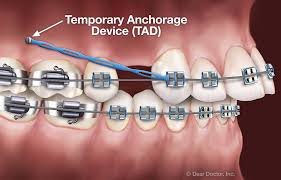 INDICATIONS OF TEMPORARY ANCHORAGE DEVICE
Mesial and distal movement of buccal teeth.

Lingual or labial movement of anterior teeth.

Vertical intrusive movement of buccal or anterior teeth.

In patients whose posterior teeth are missing .

As anchorage for distalization of molars.
For intrusion of maxillary teeth.

Anterior open bite and deep bite.

Source of anchorage for retraction of canine and anteriors.

Correction of canted occlusal planes.

As an aid in the treatment of class III malocclusion.
Maxillary molar intrusion.


Anchorage during distalization.
C .Retraction of anterior teeth.



D. Anchorage when posterior teeth are missing.
E. Mesial movement of second molar.
COMPLICATIONS OF TAD
Contact with adjacent roots.

Breakage of implant.

Damage to anatomic structures.

Soft tissue overgrowth.

Implant loosening.
ANCHORAGE PLANNING
Anchorage planning is of utmost importance for the success of orthodonic treatment.


It is essential to carefully assess the anchorage demands of an individual case so that appropriate treatment modalities can be executed.
The anchorage requirement depends on a number of factors which are listed below:-

Number of teeth being moved
Type of tooth movement
Duration of tooth movement
Duration of tooth movement
Skeletal pattern 
Occlusal interlock
LOSS OF ANCHORAGE
Unplanned and unexpected movement  of the anchor teeth during orthodontic treatment.

Causes of loss of anchorage are:-
Poor appliance design.

Poor  appliance adjustment.

Poor patient wear.
summary
For understanding anchorage, it is convenient to divide anchorage into—intraoral and extraoral anchorage. Further, intraoral anchorage can be subdivided into intramaxillary and intermaxillary anchorage. Both can be of three types—simple, stationary or reciprocal.
Simple anchorage can be further subdivided as— single, compound and reinforced.
Extraoral anchorage can be of the following types depending upon the location of the support units as— cervical, occipital, cranial or facial.
REFERENCES
Textbook of Orthodontics – Gurkeerat Singh, Jaypee Brothers; 2nd Edition 
Orthodontics – The Art and Science, S.I Bhalajhi, AryaMedi Publishing; 7th Edition
Textbook of Orthodontics – Sridhar Premkumar, Elsevier; 1st Edition
Orthodontics: Diagnosis and Management of Malocclusion and Dentofacial Deformities – O.P Kharbanda, Elsevier; 1st Edition
Question & Answer Session
THANKYOU!!!